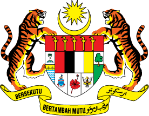 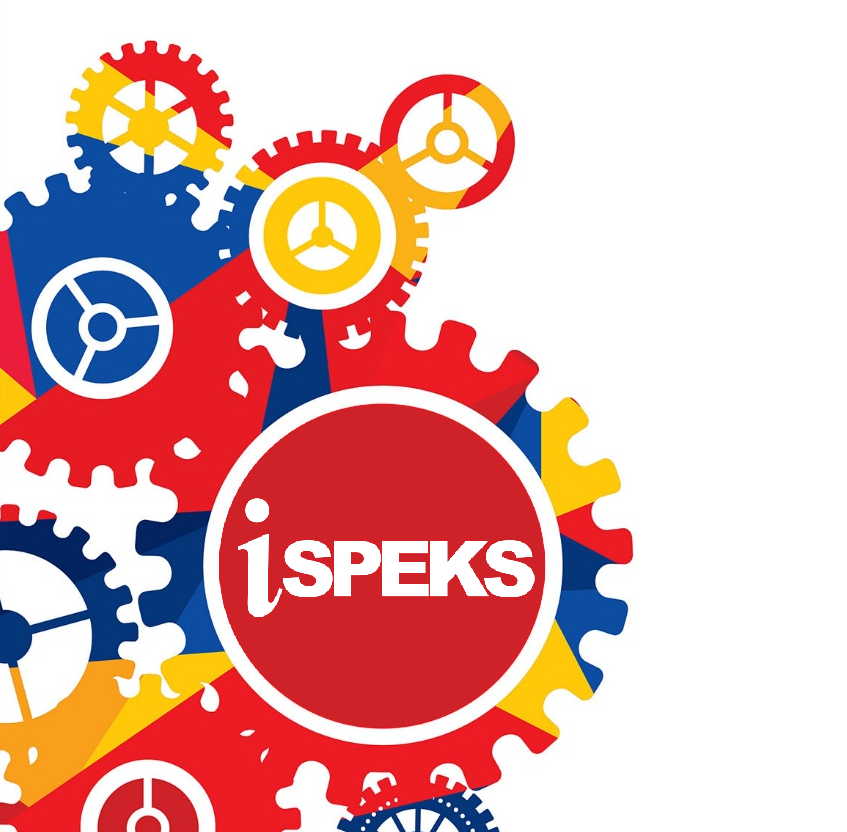 ALIRAN PROSES 


        MODUL  
         PENGURUSAN KONTRAK
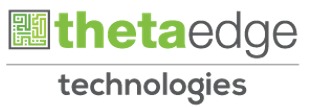 MODUL PENGURUSAN KONTRAK
Daftar Maklumat Kontrak
Pesanan Tempatan/ Inden Kerja Kontrak
Interim Kerja/Bekalan/Perkhidmatan
Jana Bayaran Dengan BerJadual / Dengan Tanggung 
Daftar Tanggungan Kontrak
PTJ PENYEDIA
(rekod baru)
Daftar Maklumat Sub-Kontraktor
PTJ PENYEDIA
(rekod baru)
MODUL PENGURUSAN KONTRAK
* Proses dibawah boleh dibuat sekiranya ada perubahan pada maklumat kontrak yang telah didaftarkan.
Perubahan Harga Dan Tempoh Kontrak
PTJ PENYEDIA
(rekod baru)
BN PELULUS
PTJ PENYEMAK
Selenggara Maklumat Kontrak
PTJ PENYEDIA
(rekod baru)
PTJ PELULUS
PTJ PENYEDIA
(rekod baru)
Selenggara Maklumat Sub Kontrak
MODUL PENGURUSAN KONTRAK
PESANAN TEMPATAN/INDEN KERJA DENGAN KONTRAK
Inden Kerja / Pesanan Tempatan
PTJ PENYEDIA
(rekod baru)
BN PENGESAH
(checkers)
PTJ PELULUS
PTJ PENYEDIA
CARIAN
Arahan Bayaran Inden Kerja/Pesanan Tempatan
Kemasukan Terima Barang
CETAK PESANAN TEMPATAN
PTJ PENYEDIA
(Rekod baru)
PTJ PENYEDIA
(Rekod baru)
PTJ PENYEMAK
Batal Terimaan
PTJ PELULUS
MODUL AKAUN BELUM BAYAR
MODUL AKAUN BELUM BAYAR
MODUL PENGURUSAN TUNAI
PTJ PELULUS
PTJ PENYEDIA
BN PELULUS
CARIAN
CARIAN
POSTING 
CETAK EFT
CETAK BAUCER BAYARAN
CETAK BAUCER BAYARAN
MODUL PENGURUSAN KONTRAK
INTERIM KERJA/BEKALAN/PERKHIDMATAN
Arahan Bayaran Interim
PTJ PENYEDIA
(Rekod baru)
PTJ PENYEMAK
BN PENGESAH
(checkers)
MODUL AKAUN BELUM BAYAR
MODUL PENGURUSAN TUNAI
MODUL AKAUN BELUM BAYAR
PTJ PENYEDIA
BN PELULUS
PTJ PELULUS
CARIAN
CARIAN
POSTING 
CETAK EFT
CETAK BAUCER BAYARAN
CETAK BAUCER BAYARAN
MODUL PENGURUSAN KONTRAK
BAYARAN BERJADUAL DENGAN KONTRAK
Jana Bayaran Berjadual (Dengan Kontrak/Tanpa Kontrak)
PTJ PENYEDIA
(Rekod baru)
Pindaan Bayaran Berjadual (Dengan Kontrak/Tanpa Kontrak)
PTJ PENYEDIA
(Rekod baru)
Daftar Tanggungan Kontrak
PTJ PENYEDIA
(Rekod baru)
BN PENGESAH
(checkers)
PTJ PELULUS
MODUL PENGURUSAN KONTRAK
Arahan Bayaran Dengan BerJadual / Dengan Tanggung
PTJ PENYEDIA
(Rekod baru)
PTJ PENYEMAK
MODUL AKAUN BELUM BAYAR
MODUL PENGURUSAN TUNAI
MODUL AKAUN BELUM BAYAR
PTJ PENYEDIA
BN PELULUS
PTJ PELULUS
CARIAN
CARIAN
POSTING 
CETAK EFT
CETAK BAUCER BAYARAN
CETAK BAUCER BAYARAN
MODUL PENGURUSAN KONTRAK
* Proses dibawah adalah untuk proses pulangan Wang Deposit/WJP kepada kontraktor
Arahan Bayaran Pulangan Deposit
PTJ PENYEDIA
(Rekod baru)
TERIMAAN DEPOSIT DI ARAHAN BAYARAN INTERIM
PTJ PENYEMAK
MODUL AKAUN BELUM BAYAR
MODUL PENGURUSAN TUNAI
MODUL AKAUN BELUM BAYAR
PTJ PENYEDIA
BN PELULUS
PTJ PELULUS
CARIAN
CARIAN
POSTING 
CETAK EFT
CETAK BAUCER BAYARAN
CETAK BAUCER BAYARAN
MODUL PENGURUSAN KONTRAK
Penyelesaian Aset Pembinaan
PTJ PENYEDIA
(Rekod baru)
PTJ PENYEMAK
PTJ PELULUS
BN PENGESAH
(checkers)
MODUL PENGURUSAN KONTRAK
PROSES BAWA HADAPAN
Penyediaan Pesanan Tempatan/Inden Kerja
PTJ PENYEDIA
(Rekod baru)
BN PENGESAH
(checkers)
PTJ PELULUS
PTJ PENYEDIA
CARIAN
CETAK PESANAN TEMPATAN
MODUL LEJAR UTAMA
Kemasukan Terimaan Barang
Proses Bawa 
Hadapan
Proses Bawa 
Hadapan
BN PELULUS
PTJ PENYEDIA
(Rekod baru)
PTJ PENYEDIA
(TANGGUNG)
PTJ PELULUS
PROSES PENUTUPAN TAHUNAN
-
PENUTUPAN 1 – BATAL TANGGUNG SEMASA
MODUL PENGURUSAN KONTRAK
PROSES BAWA HADAPAN (SAMBUNGAN)
Arahan Bayaran
PTJ PENYEDIA
(Rekod baru)
PTJ PENYEMAK
MODUL AKAUN BELUM BAYAR
MODUL AKAUN BELUM BAYAR
MODUL PENGURUSAN TUNAI
PTJ PELULUS
PTJ PENYEDIA
BN PELULUS
CARIAN
CARIAN
POSTING 
CETAK EFT
INTERGRASI DALAMAN
CETAK BAUCER BAYARAN
CETAK BAUCER BAYARAN
MODUL PENGURUSAN KONTRAK
INDEN KERJA/PESANAN TEMPATAN – AKAUN KENA BAYAR (AKB)
PTJ PELULUS
PTJ PENYEDIA
(Rekod baru)
BN PENGESAH
(checkers)
PTJ PENYEDIA
CARIAN
Arahan Bayaran/AKB (perlu di aktifkan)
CETAK PESANAN TEMPATAN
Kemasukan Terima Barang
PTJ PENYEDIA
(Rekod baru)
PTJ PENYEDIA
(Rekod baru)
PTJ PENYEMAK
Batal Terimaan
PTJ PELULUS
MODUL AKAUN BELUM BAYAR
MODUL AKAUN BELUM BAYAR
MODUL PENGURUSAN TUNAI
PTJ PELULUS
PTJ PENYEDIA
BN PELULUS
CARIAN
CARIAN
POSTING 
CETAK EFT
INTERGRASI DALAMAN
CETAK BAUCER BAYARAN
CETAK BAUCER BAYARAN
MODUL PENGURUSAN KONTRAK
ARAHAN BAYARAN INTERIM - AKB
Arahan Bayaran Interim
PTJ PENYEDIA
(Rekod baru)
PTJ PENYEMAK
BN PENGESAH
(checkers)
MODUL AKAUN BELUM BAYAR
MODUL PENGURUSAN TUNAI
MODUL AKAUN BELUM BAYAR
PTJ PENYEDIA
BN PELULUS
PTJ PELULUS
CARIAN
CARIAN
POSTING 
CETAK EFT
CETAK BAUCER BAYARAN
CETAK BAUCER BAYARAN
MODUL PENGURUSAN KONTRAK
ARAHAN BAYARAN DENGAN TANGGUNG - AKB
Arahan Bayaran Dengan Tanggung
PTJ PENYEMAK
PTJ PENYEDIA
(Rekod baru)
MODUL AKAUN BELUM BAYAR
MODUL PENGURUSAN TUNAI
MODUL AKAUN BELUM BAYAR
PTJ PENYEDIA
BN PELULUS
PTJ PELULUS
CARIAN
CARIAN
POSTING 
CETAK EFT
CETAK BAUCER BAYARAN
CETAK BAUCER BAYARAN
MODUL PENGURUSAN KONTRAK
PROSES PELARASAN JURNAL
Baucar Jurnal Pelarasan PTJ
BN PENGESAH
PTJ PENYEMAK
PTJ PENYEDIA
PTJ PELULUS
Reversal Baucar Jurnal
BN PENGESAH
PTJ PENYEMAK
PTJ PENYEDIA
PTJ PELULUS